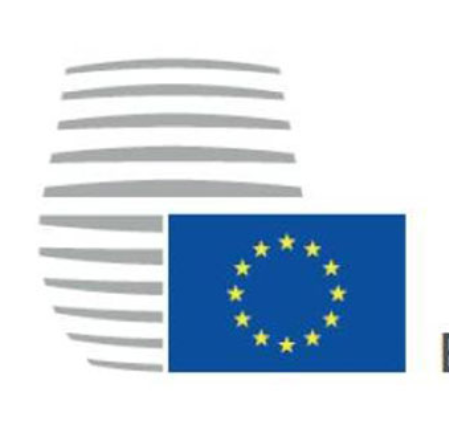 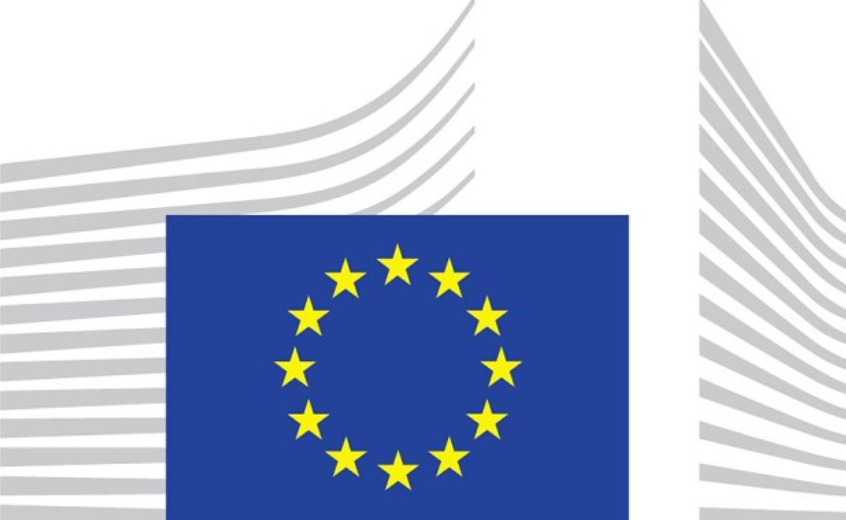 Eiropas Komisija

Tulkošanas ģenerāldirektorāts
Eiropas Savienības Padomes Ģenerālsekretariāts

Tulkošanas dienests
Mareks Kovaļevskis
Inese Makaluma (McCallum)
Latviešu valodas nodaļas vadītāja
Latviešu valodas departamenta 
vadītājs
Valoda – lietotājam draudzīgs rīks
Rīga, 2018. gada 9. novembris
Šajā prezentācijā ir atspoguļots tās autoru viedoklis, un to nevar uzskatīt par Eiropas Komisijas vai ES Padomes oficiālo nostāju.
Kas ir lietotājam draudzīga valoda?
Problēmas:
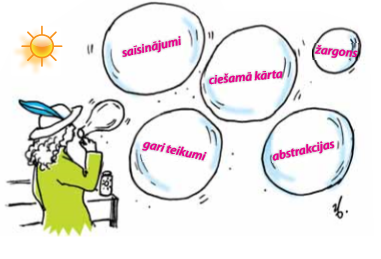 Sena problēma jaunos apstākļos
Vajadzība pēc skaidras valodas ir bijusi vienmēr 
BET
mūsdienu saziņas 'ainava' ir mainījusies:  jauni mediji un tehnoloģijas, viltus ziņas, informācijas uztveres spējas un paradumi
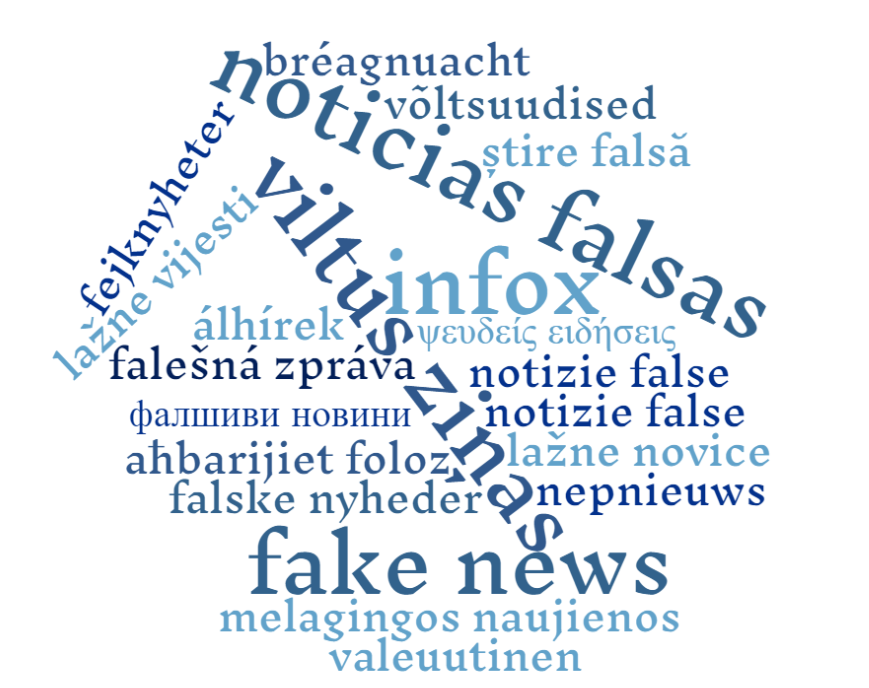 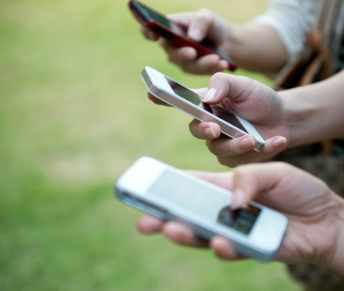 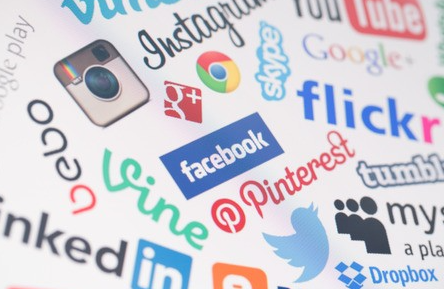 Valodas vieta saziņā
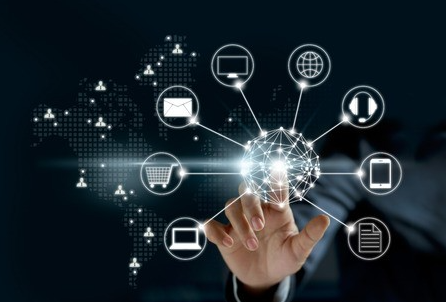 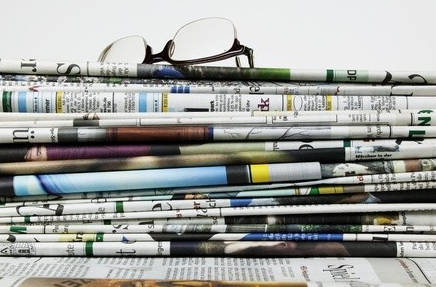 Valodas kā galvenā plašas saziņas rīka loma mazinās. 
Lielāka nozīme ir tam, kā informācija ir formulēta.
Latviešu valoda – ES oficiālā valoda
Ieguvums latviešu valodai – valodas ietekme un bagātināšana, tulkošanas un terminrades resursi un arī galvenais rīks sabiedrības domas veidošanai par ES
 
Īpaši svarīgi pašreizējā informācijas telpā, lai:
cīnītos pret populismu 
mazinātu sabiedrības daļu marginalizāciju
mazinātu ES kā attālinātas birokrātijas uztveri 
 
Jo skaidrāka, iekļaujošāka un pieejamāka informācija par ES politiku, jo mazāka ietekme viltus ziņām vai atsevišķiem tendencioziem informācijas avotiem
Prakse
Prakse
Pamatdomas:

Svarīgākais ir lasītājs
Formai un struktūrai ir nozīme
Skaidri un gaiši jeb īsi un vienkārši
Mazāk lietvārdu, vairāk darbības vārdu
Darāmā, nevis ciešamā kārta
Sargieties no viltus draugiem, žargona un pārāk daudz saīsinājumiem

Arī tulkojot var ievērot daudzus no šiem padomiem!
https://publications.europa.eu/lv/publication-detail/-/publication/bb87884e-4cb6-4985-b796-70784ee181ce
Īpaša vieta – iekļaujošai valodai
Pamatdomas:

Vārds → attieksme, uztvere, uzvedība

Ja lasītājs jūt aizspriedumainu attieksmi pret sevi vai sev tuvu grupu, saziņa nesasniedz mērķi
Dzimumneitrāla valoda
No aizspriedumiem brīva valoda (piemēram, attiecībā uz etnisko piederību, seksualitāti, vecumu, reliģiju, pārliecību utml.) 
Valoda, ko lieto, runājot par personām ar invaliditāti
https://www.consilium.europa.eu/media/35433/lv_brochure-inclusive-communication-in-the-gsc.pdf
Palīgs valodas tehnoloģijām
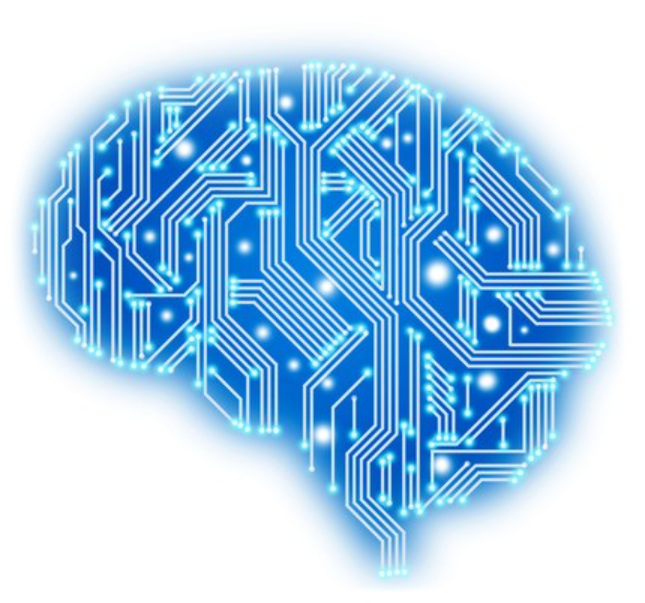 Šodienas tulkojumi → rītdienas automātiskās tulkošanas rezultāti 

Pārdomāta valodas struktūra palīdz labāk mācīt un sekmīgāk izmantot jaunākos  tulkošanas rīkus, īpaši neironu mašīntulkošanu
Ko varam darīt MĒS?
Lielākā daļa ar ES saistītu materiālu latviski ­– tulkojumi
 Valodu dienestu UN valsts iestāžu un citu pārstāvju atbildība: par tulkojumu un arī oriģinālu, ja ir iespēja.

Dažas idejas: 
Diskusijas turpināšana vairākos līmeņos 
Kopīgi materiāli rakstīšanai un tulkošanai, kas īpaši vērsti uz ES jautājumiem, žargona samazināšanu un izskaidrošanu
Kopīgs darbs iekļaujošas komunikācijas jomā. Kopīgi ieteikumi visām iestādēm?
Nākotnes iespējas
Diskusija par izmaiņām tulkotāja profesijā

Pēcrediģēšana nav vienīgais svarīgais attīstības virziens 
Šodien tulkotājs, rīt valodas eksperts un padomdevējs saziņas materiālu izstrādē
Paldies!
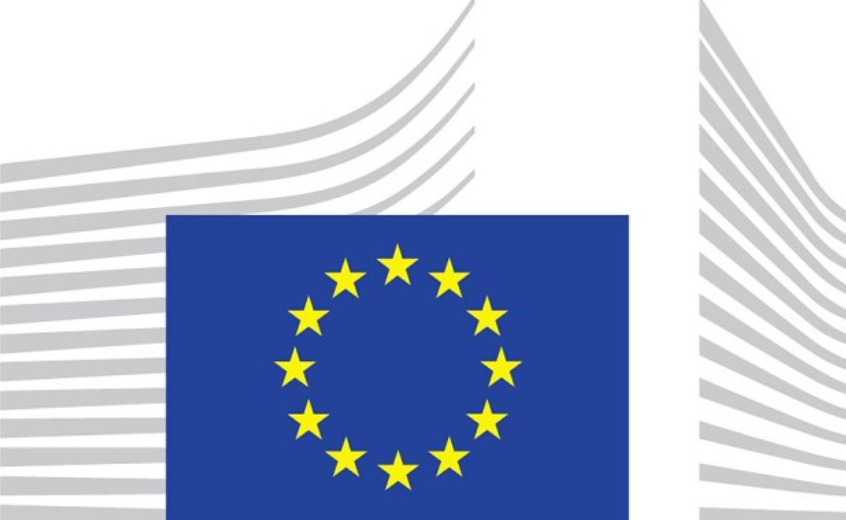 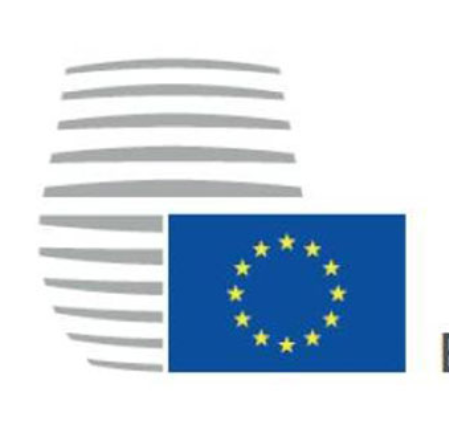